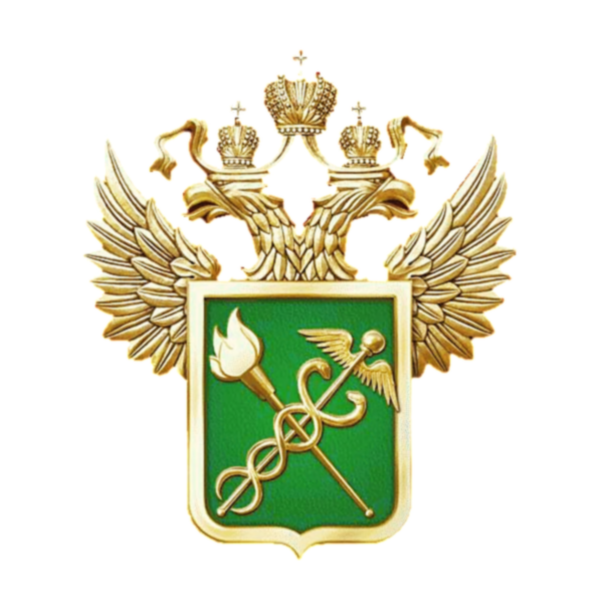 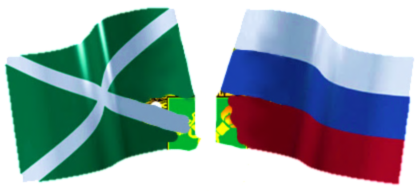 Выступление советника 
Главного управления федеральных таможенных доходов и тарифного регулирования 
Федеральной таможенной службы 
И. А. Чижовой  
«Новации Таможенного кодекса Евразийского экономического союза в части администрирования таможенных платежей и подходы к их реализации 
в законодательстве Российской Федерации»
Решения комиссии в целях реализации положений Кодекса союза 
(в части администрирования таможенных платежей) 
высокая степень готовности
1
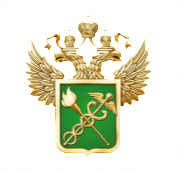 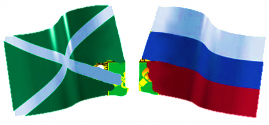 2
Решения комиссии в целях реализации положений Кодекса союза 
(в части администрирования таможенных платежей)
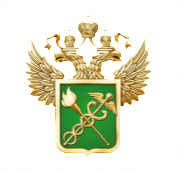 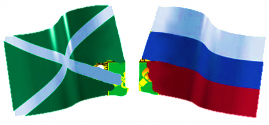 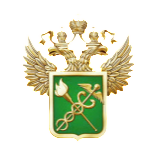 3
Основные нововведения  Таможенного кодекса ЕАЭС 
в части администрирования таможенных платежей
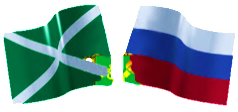 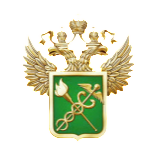 4
Изменение порядка учета и использования авансовых платежей
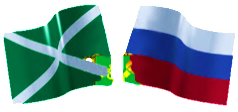 Действующий порядок администрирования денежных средств
Реализация норм Таможенного кодекса ЕАЭС
Отдельный платежный документ для каждого вида платежа
Оплата денежных средств
Единый платежный документ для оплаты любого вида таможенного платежа
Централизация учета
Лицевой счет в каждой таможне декларирования
Единый лицевой счет на центральном уровне
На любом таможенном посту, независимо от его структурной подчиненности
На таможенных постах таможни, в которой у участника ВЭД открыт лицевой счет
Использование денежных средств
Возврат денежных средств
Упрощение порядка возврата и сокращение его сроков
Порядок возврата зависит от статуса денежных средств
В письменном виде в таможенном органе декларирования
Получение информации о движении денежных средств
В любом таможенном органе либо через сервис «Личный кабинет»
5
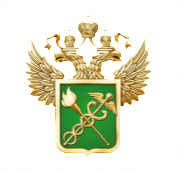 Взыскание задолженности производится за счет (глава 11 ТК ЕАЭС)
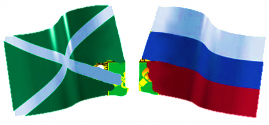 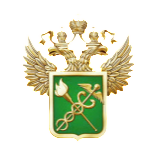 6
Механизм обеспечения
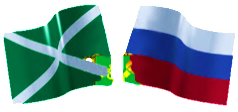 7
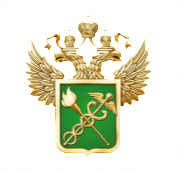 Случаи применения обеспечения исполнения обязанности
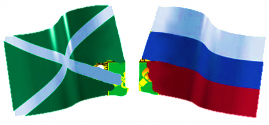 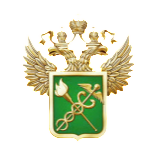 8
Администрирование обеспечения уплаты таможенных пошлин, налогов в электронном виде
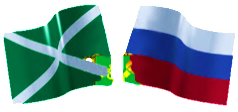 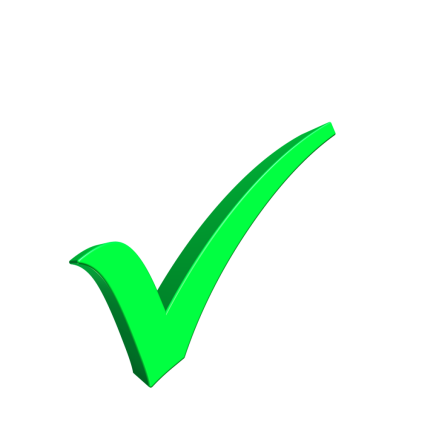 НОВАЦИЯ ТК ЕАЭС
ПРЕИМУЩЕСТВА
генеральное обеспечение
с 2014 г.
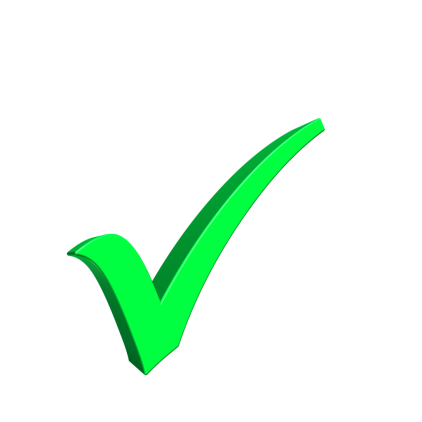 банковские гарантии
с 3 апреля 2017 г.
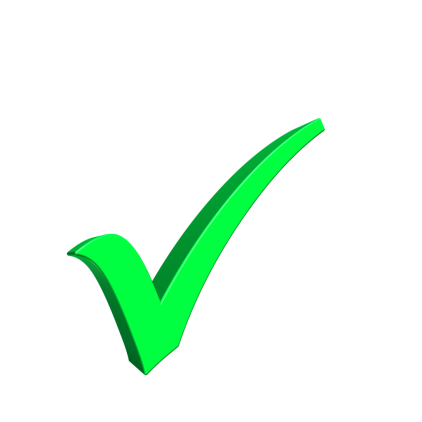 поручительство
эксперимент с 2013 г.
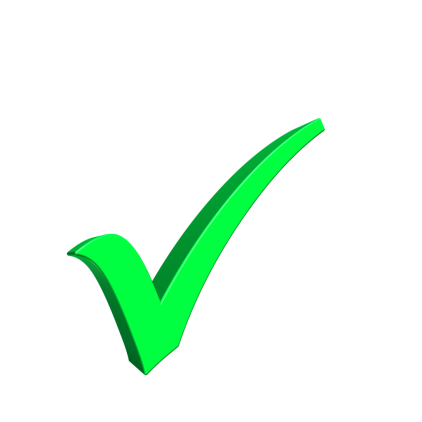 сертификаты при транзите
эксперимент с 2013 г.
9
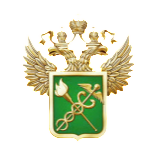 Новации в ТК ЕАЭС в части обеспечения деятельности таможенных представителей
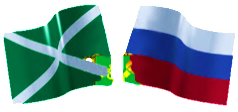 1
2
3
4
10
Предоставление отсрочки или рассрочки уплаты 
ввозных таможенных пошлин  (статья 59 ТК ЕЭАС)
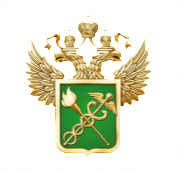 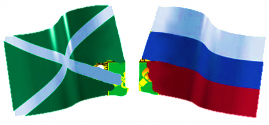 11
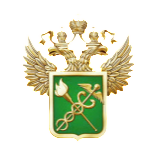 Изменение порядка предоставления отсрочек/рассрочек уплаты таможенных пошлин
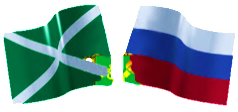 Методологические
ТК ЕАЭС
Отсрочка платежа до 1-го месяца
Отсрочка/ рассрочка платежа до 6 месяцев в установленных случаях
12
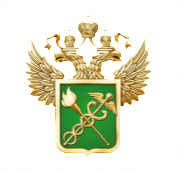 Возврат денежных средств  (глава 10 ТК ЕЭАС)
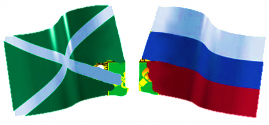 13
Предложения  по  изменению  порядка  возвратов денежных  средств
7
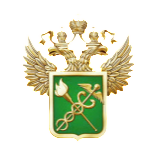 Мероприятия, направленные на реализацию новаций ТК ЕАЭС в части администрирования таможенных платежей
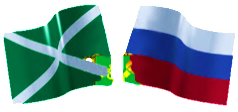 Методологические
Технологические
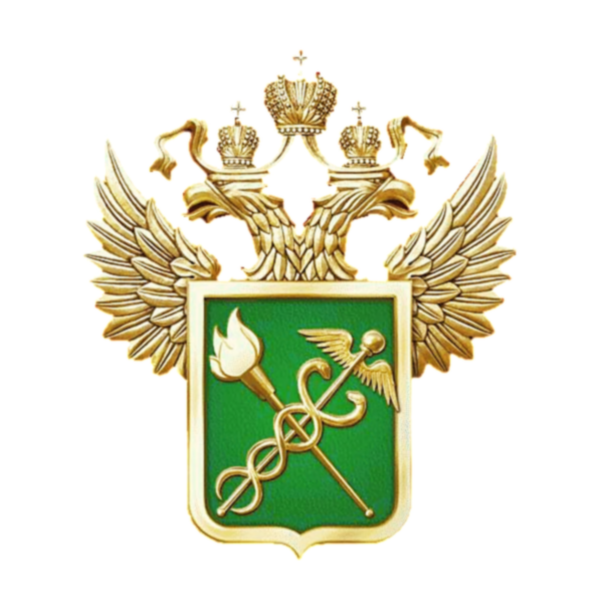 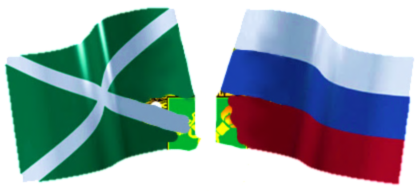 Выступление советника 
Главного управления федеральных таможенных доходов и тарифного регулирования
Федеральной таможенной службы 
И. А. Чижовой  
«Новации Таможенного кодекса Евразийского экономического союза в части администрирования таможенных платежей 
и подходы к их реализации 
в законодательстве Российской Федерации»